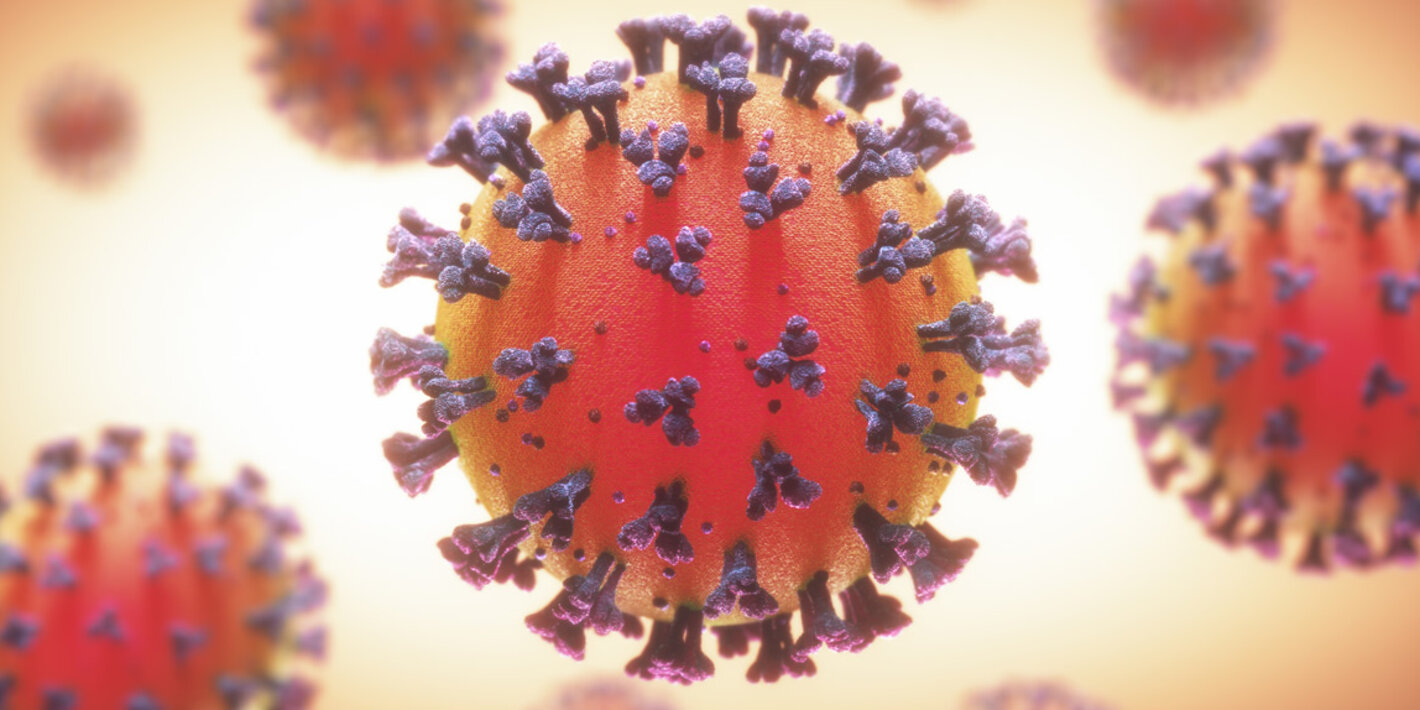 DIAGNOSTICO DE CASOS
LABORATORIO  Y CLINICO
Pruebas de COVID 19
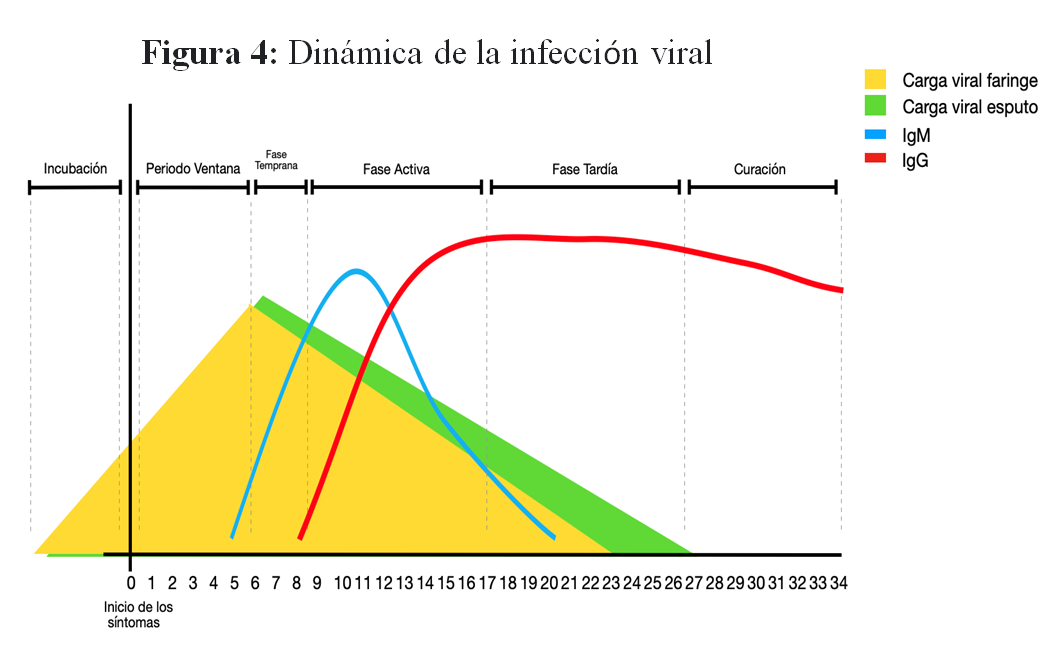 Definiciones de caso (OMS, marzo 2020)